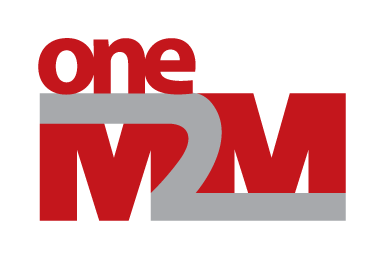 SDS Status Report to TP60
Group Name: oneM2M SDS
Source: Peter Niblett, SeungMyeong Jeong, Wei Zhou
Meeting Date: 2023-06-26 to 2023-06-30
Summary
23 new TS contributions have been agreed against Rel 2,3,4
10 agreed contributions pending against Rel-5 specs
TS-0004, TS-0022, TS-0026, TS-0033, TS-0034
112 issues currently open, 69 have been closed
Concerns
Need Rapporteur for TS-0001
Items for Decision
CR Pack:
TS-0001 – TP-2023-0064 – 00-R2, 00-R3, 02-R4, 00-R5  =  2
TS-0003 – TP-2023-0040 – 00-R2, 00-R3, 02-R4, 00-R5  =  2
TS-0004 – TP-2023-0040 – 00-R2, 00-R3, 02-R4, 00-R5  =  2
TS-0008 – TP-2023-0040 – 00-R2, 00-R3, 02-R4, 00-R5  =  2
TS-0009 – TP-2023-0040 – 00-R2, 00-R3, 02-R4, 00-R5  =  2
© 2023  oneM2M Partners
   
3
Conference Calls
© 2023 oneM2M Partners							4